Практичне
застосування
Електролізу
Підготовлено А.Вадимом і Л. Романом
Електроліз і його види
Електроліз – розклад речовин (наприклад, води, розчинів кислот, лугів, розчинених або розплавлених солей тощо) постійним електричним струмом, який супроводжується виділенням на електродах складових речовин, які входять до складу електроліту.
1. Видобуток металів і неметалів з солей
Найактивніші метали — калій, натрій, кальцій та інші — не можна одержати способом хімічного відновлення їх сполук. Ці метали одержують лише електролізом їх розплавлених солей.
2.Гальванотехніка и її види
Гальванотехніка - область прикладної електрохімії, що займається процесами нанесення металевих покриттів на поверхню як металевих, так і неметалевих виробів при проходженні постійного електричного струму через розчини їх солей. Гальванотехніка поділяється на 
гальваностегію і гальванопластику.
Гальваностегія
Гальваностегія - електролітичне осадження тонкого шару металу на поверхню якого-небудь металевого предмета , деталі.

При такому способі нанесення покриттів, деталь використовують в якості катода, поміщеного в розчин солі того металу, покриття з якого необхідно отримати. Як анода використовується платівка з того ж металу.
Покриття бувають:
     захисні
     декоративні
     захисно-декоративні
     спеціальні

Відео1
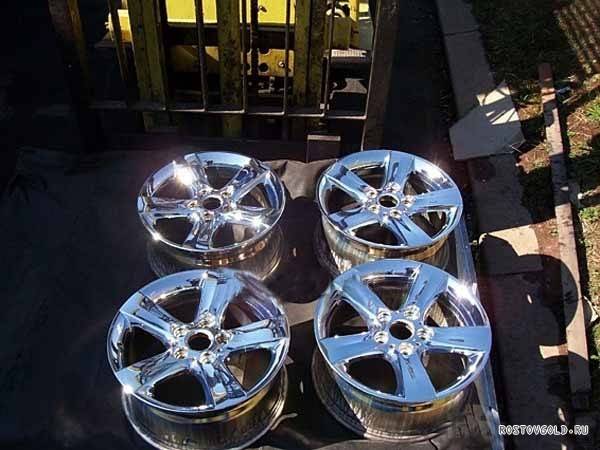 Гальванопластика
Гальванопластика – це процес осадження товстого, масивного шару металу на поверхні якого-небудь предмета, форму якого хочуть відтворити, скопіювати. Гальванопластику використовують у тих випадках, коли в металевої деталі дуже складна форма й звичайним способом (литтям або механічною обробкою) її важко або неможливо виготовити.
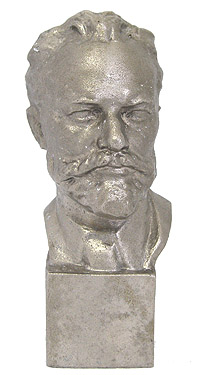 3.Електрохімічний метод полірування
Електрохімічне полірування  здійснюється так , що на полірованій металевій поверхні утворюється в'язка плівка солей , що захищає мікровпадини від дії струму , але не перешкоджає розчиненню гребінців , на які діє більш щільний потік електронів. У результаті цього оброблювана поверхня згладжується і отримує глянець.
1 - ванна з електролітом ; 2 - заготівля (анод ) , 3 - платівка ( катод) , 4 - силові лінії , 5 - підведення струму.
4.Електрохімічна заточка ріжучих предметів
Полягає в інтенсифікації анодного розчинення на ріжучому лезі . За рахунок цього виходить утоненшення та загострення леза. Звичайно , ріжучі кути у інструменту повинні бути правильно утворені на попередньому заточенні .
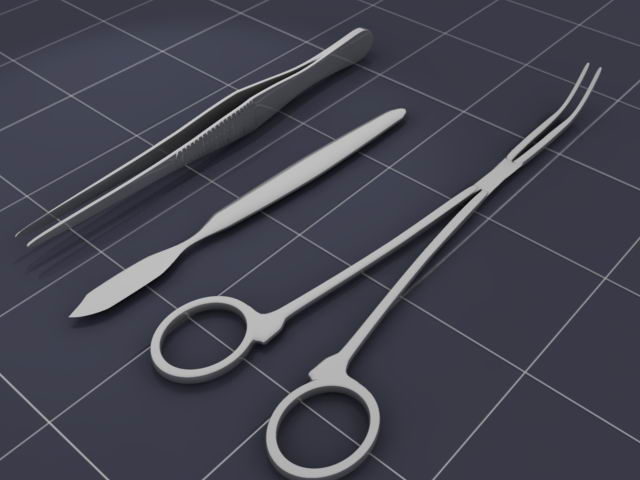 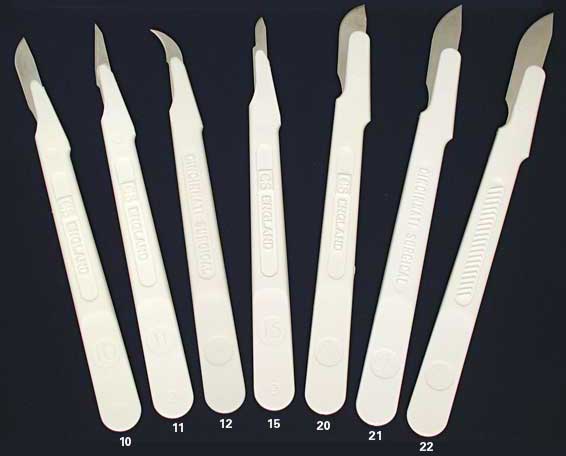 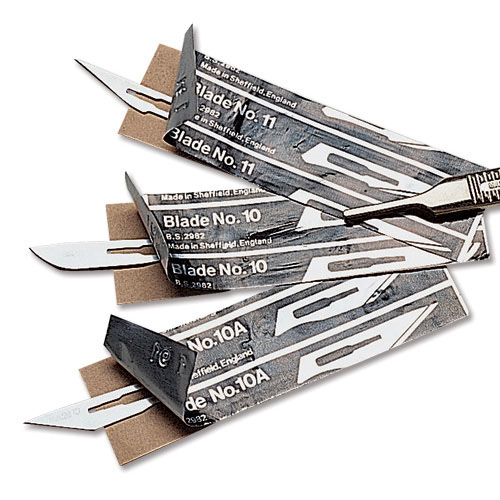 Окрім зазначених вище,електроліз використовується під час:



Електрохімічне фарбування металів(наприклад, міді, латуні, цинку,хрому та ін.);

очистка води – видалення з неї розчинних домішок. У результаті отримується так звана «м’яка вода» (за своїми властивостями наближаєатья до дистильованої);

Очищення поверхні металів від домішок(відео2)